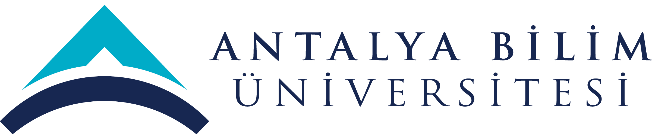 2022 YILI 
YÖNETİMİN GÖZDEN GEÇİRME TOPLANTISI 
(YGG)
TEKNOLOJİ TRANSFERİ OFİSİ
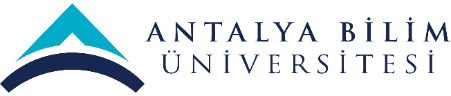 MİSYON-VİZYON-POLİTİKA
Misyon
Antalya Bilim Üniversitesi Teknoloji Transfer Ofisi (ABUTTO), girişimci ve yenilikçi fikirlerle üniversite sanayi işbirliğinin gelişimine katkı sağlamayı, akademik araştırmalara üretim sektörünün ihtiyaçları temelinde destek sağlamak amacıyla, inovasyonel bilgi ve teknolojiye dayalı yaklaşımlarla, Ar-Ge projeleri oluşturmayı ve geliştirmeyi, patentlenebilir ve ticarileştirilebilir fikir ve ürünlerle yatırımcı ve buluşçularla bir arada çalışmayı misyon edinmiştir.
Vizyon
Antalya Bilim Üniversitesi Teknoloji Transfer Ofisi (ABUTTO), üniversitelerde üretilen bilimsel birikimi sanayi ile buluşturup ülke sanayisinin uluslararası rekabette söz sahibi olmasını, akademisyenlerin sanayi ile işbirliğini yenilikçi düşüncelerle ve fikri mülkiyet hakları temelinde ticarileştirilmesini ve bu anlamda yenilikçiği ve girişimciliği şiar edinerek ülke kalkınmasına katkı sağlamayı vizyon edinmiştir.
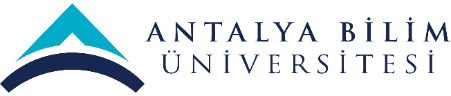 MİSYON-VİZYON-POLİTİKA
ÇALIŞMA POLİTİKASI
ABUTTO olarak Üniversitelerde yürütülen araştırma çıktılarının ekonomik değere dönüşmesi, üniversite sanayi işbirliğinin sağlanması, üniversitelerin ulusal ve uluslararası destek mekanizmalarından faydalanması, üniversitelerde üretilen bilgiye dayalı akademik girişimciliğin geliştirilmesi ve üniversitelerde fikri sınai hakların ticarileştirilmesi hedeflerine yönelik olarak faaliyet göstermekteyiz.
Söz konusu bu faaliyetler aşağıda belirtilen modüllerle tanımlanmıştır.
Modül 1: Farkındalık, Tanıtım, Bilgilendirme ve Eğitim Hizmetleri.
Modül 2: Destek Programlarından Yararlanmaya Yönelik Hizmetler.
Modül 3: Proje Geliştirme/Yönetim Hizmetleri-Üniversite Sanayi İşbirliği Faaliyetleri.
Modül 4: Fikri Sınai Hakların Yönetimi ve Lisanslama Hizmetleri.
Modül 5: Şirketleşme ve Girişimcilik Hizmetleri.
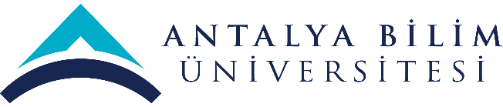 SWOT (GZFT) ANALİZİ
PAYDAŞ BEKLENTİLERİ
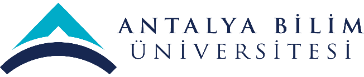 MEVCUT KAYNAKLAR ve  İHTİYAÇLAR
(İŞ GÜCÜ-İNSAN KAYNAĞI)
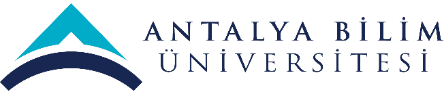 SKORU YÜKSEK OLAN ve AKSİYON GEREKTİREN RİSKLER
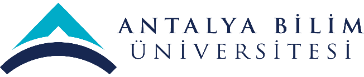 SKORU YÜKSEK OLAN ve AKSİYON GEREKTİREN RİSKLER
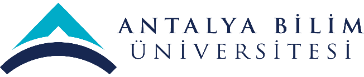 SKORU YÜKSEK OLAN ve AKSİYON GEREKTİREN RİSKLER
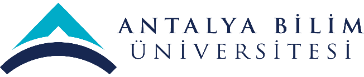 SKORU YÜKSEK OLAN ve AKSİYON GEREKTİREN RİSKLER
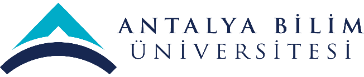 SKORU YÜKSEK OLAN ve AKSİYON GEREKTİREN RİSKLER
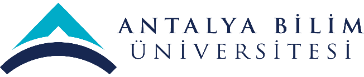 SKORU YÜKSEK OLAN ve AKSİYON GEREKTİREN RİSKLER
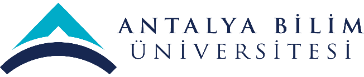 PAYDAŞ GERİBİLDİRİMLERİ
(ANKET ANALİZLERİ)
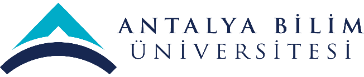 PAYDAŞ GERİBİLDİRİMLERİ
(ANKET ANALİZLERİ)
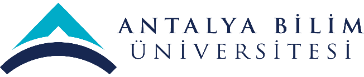 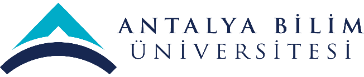 PAYDAŞ GERİBİLDİRİMLERİ
(HAYATA GEÇİRİLEN ÖNERİLER ve AKSİYON ALINAN ŞİKAYETLER)
ŞYS’ye birimimiz hakkında herhangi bir geri bildirim iletilmemiştir.
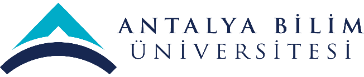 DÜZELTİCİ-ÖNLEYİCİ FAALİYETLER
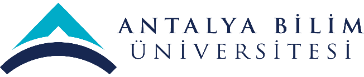 İÇ DENETİM SONUCUNA DAYALI ÖZ DEĞERLENDİRME ve GÖRÜŞLERİNİZ
ABUTTO 2021 yılı iç denetim puanı 96/100’dir. 
ABUTTO bünyesinde kalite süreci içselleştirilmiştir.
Kalite sürecinin otomasyonu süreçlerin izlenmesini ve dokümantasyonunu kolaylaştırmıştır.
Kalite süreci SPİK tablolarının aynı zamanda YÖKAK kriterlerini içermesi daha bütüncül bir kalite sürecini ortaya koymuştur.
Risk analizi tablolarının güncellenmesi risklerin takibini ve kontrol faaliyetlerinin uygulanmasını kolaylaştırmıştır.
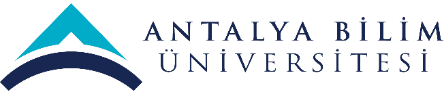 FARKLI VE İYİ UYGULAMA ÖRNEKLERİ
ARAŞTIRMA-GELİŞTİRME ALANINDA
AR-GE Komisyonu işlevsel hale getirilirse proje ve patent vb. gelişkinliği belirleyen pek çok parametrede ilerleme sağlanacaktır.
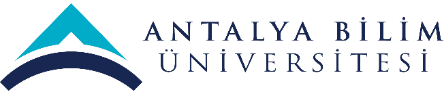 FARKLI VE İYİ UYGULAMA ÖRNEKLERİ
GİRİŞİMCİLİK ALANINDA
Üniversitemiz GYÜE hedeflerinin ulaşılabilir olabilmesi için endeksin ilk 50 üniversitesi incelenip kısa vadede yapılması gereken faaliyetler belirlenmelidir.
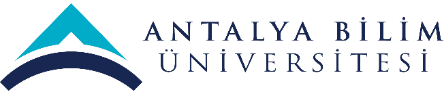 FARKLI VE İYİ UYGULAMA ÖRNEKLERİ
TOPLUMSAL KATKI ALANINDA
Toplumsal Katkı Komisyonu üniversitemiz özelinde gerçekleşen bütün faaliyetlerin sistemli ve ölçülebilir olmasını sağlayacaktır.
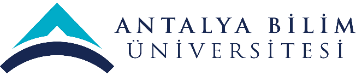 SÜREKLİ İYİLEŞTİRME ÖNERİLERİ
Üniversitemizce hazırlanan Proje Yönetim Paneli bütün birimlerce özümsenir ve girdiler güncel tutulabilirse BİDR ve KİDR raporları için veri alma ve hazırlık süreçleri bakımından iyileşme sağlanacaktır.
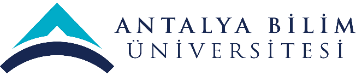 TEŞEKKÜR EDERİZ…